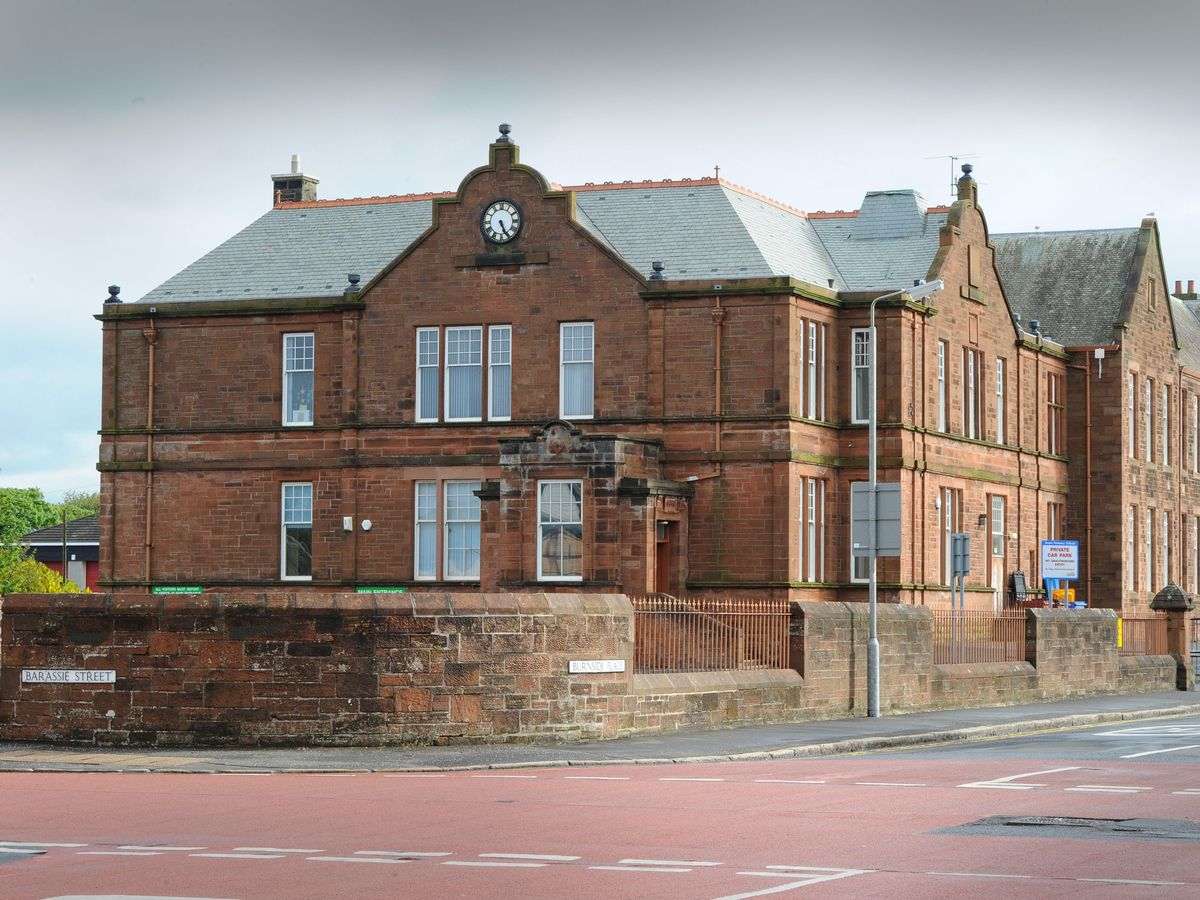 Troon Primary Sports Week
Second Level Numeracy
Welcome to the Numeracy section of Sports Week
Choose your own level in the Chilli Challenges… 
Are you going to go Mild, Medium, Hot or Ghost? There’s also a California Reaper chilli if you’re brave enough!
You have a choice of Maths topics as well as a choice of difficulty level.
Thinking about your personal maths targets: you can choose to work on either
Maths Olympics
Times tables    or
Time
Troon Maths Olympics 2020
Choose your level of Challenge – you can try any level
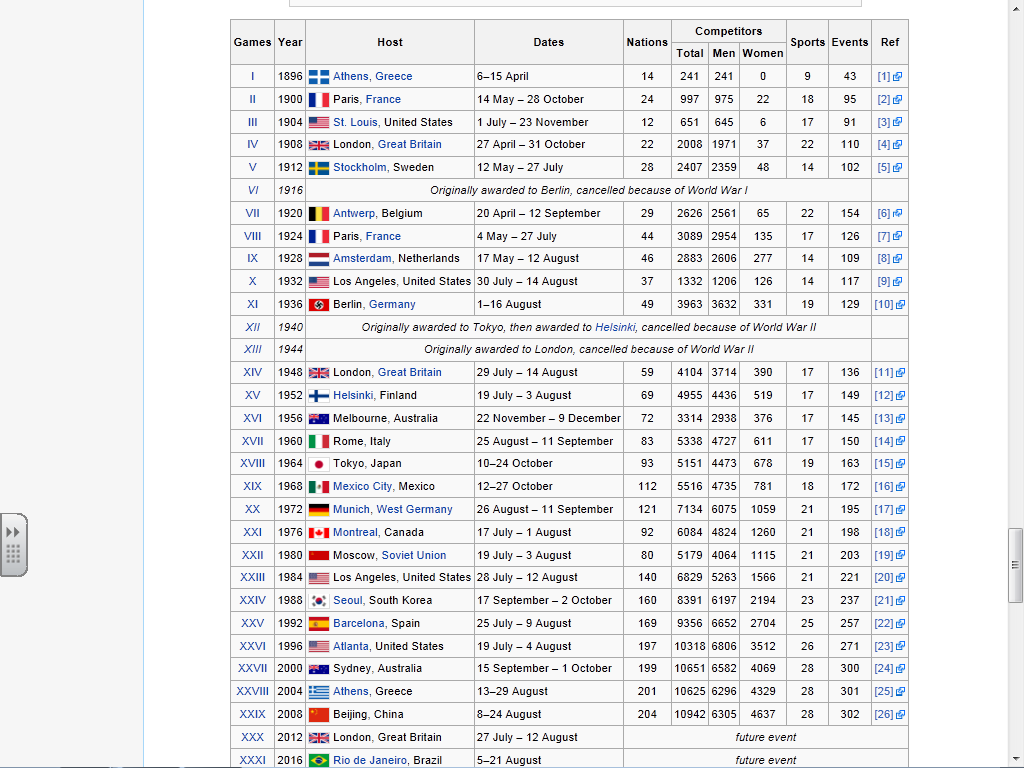 Olympic Hosts
These are the countries that hosted the     Olympic Games up until 2008. 

Choose your level of challenge on the Maths Olympics page, then use this table to help you complete the work.

Make sure you use a ruler and your brain – you need to read the challenges carefully to make sure you’re doing the right thing.

Remember key information for a graph includes a title, labels on both axes to say what they show, and the numbers (on the lines, not in the spaces) that make it all make sense!
If you need to work on Times Tables or Time, this is for you…
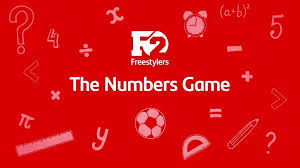 Click the link: www.twinkl.co.uk/resources/twinkl-partnerships/the-numbers-game 
Choose whether you are working on Times Tables or  Time .
Each topic has 5 activities spread over 5 days. 
Every day has a video with football skills and includes the key idea for the lesson. 
After you’ve watched the video for each day, choose your level of chilli challenge for your activity. 
If you don’t have a printer, there are ideas for doing the work actively as well as ideas for parents to continue the learning,
If you want to go even hotter than Ghost… can we introduce… CAROLINA REAPER – THE WORLD'S HOTTEST PEPPER!
This task is not for the faint-hearted…don’t say we didn’t warn you!